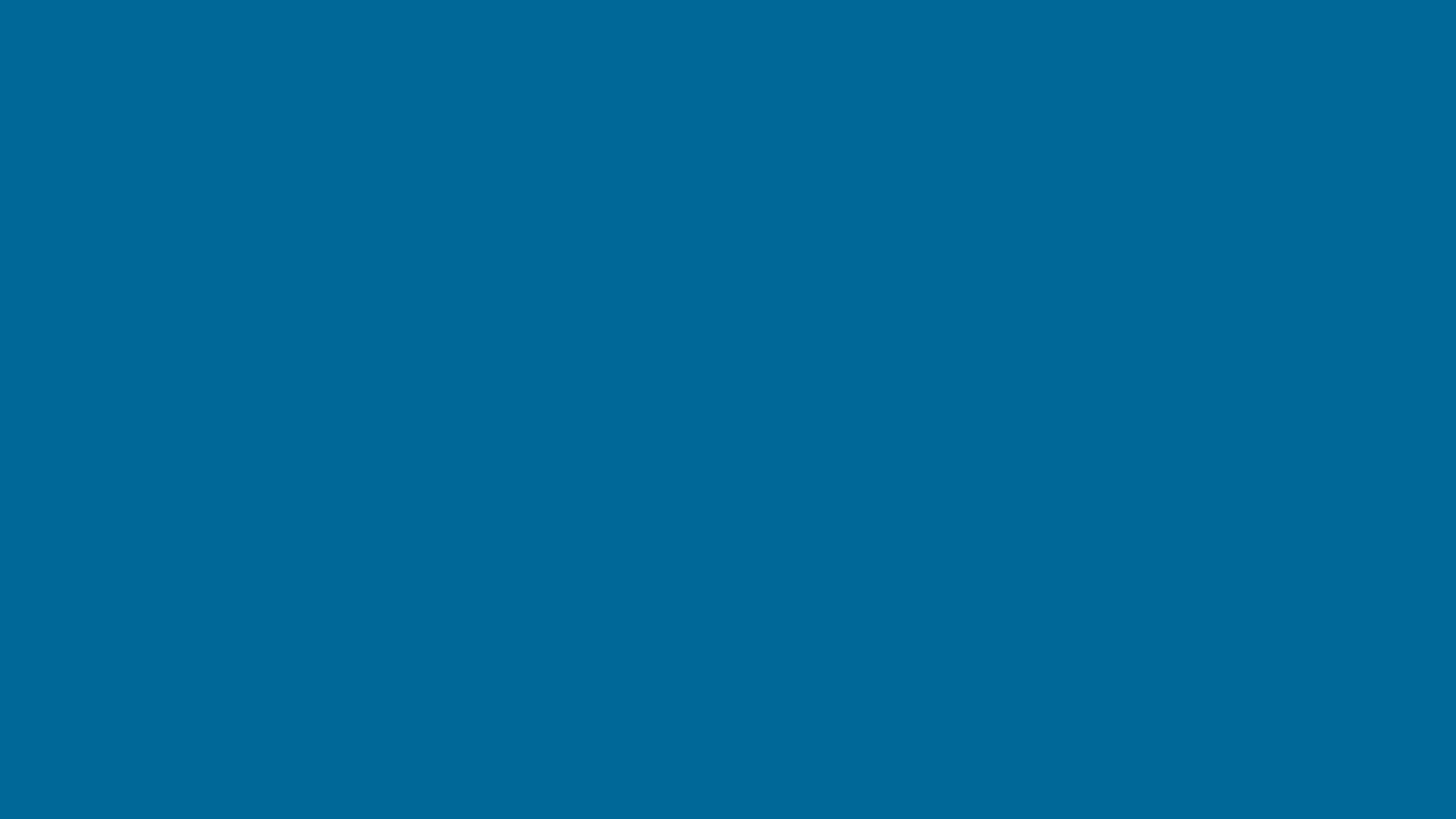 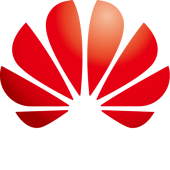 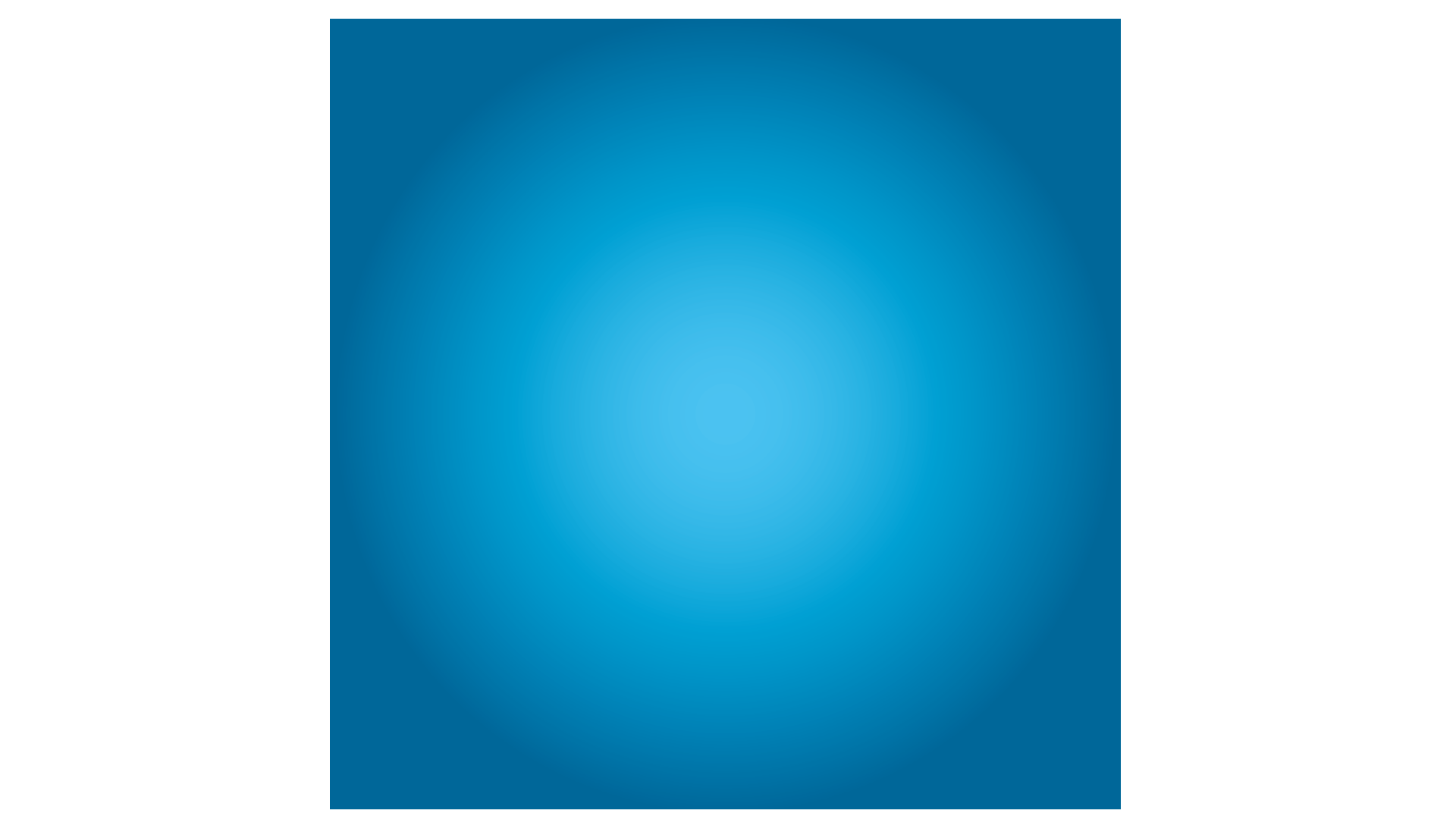 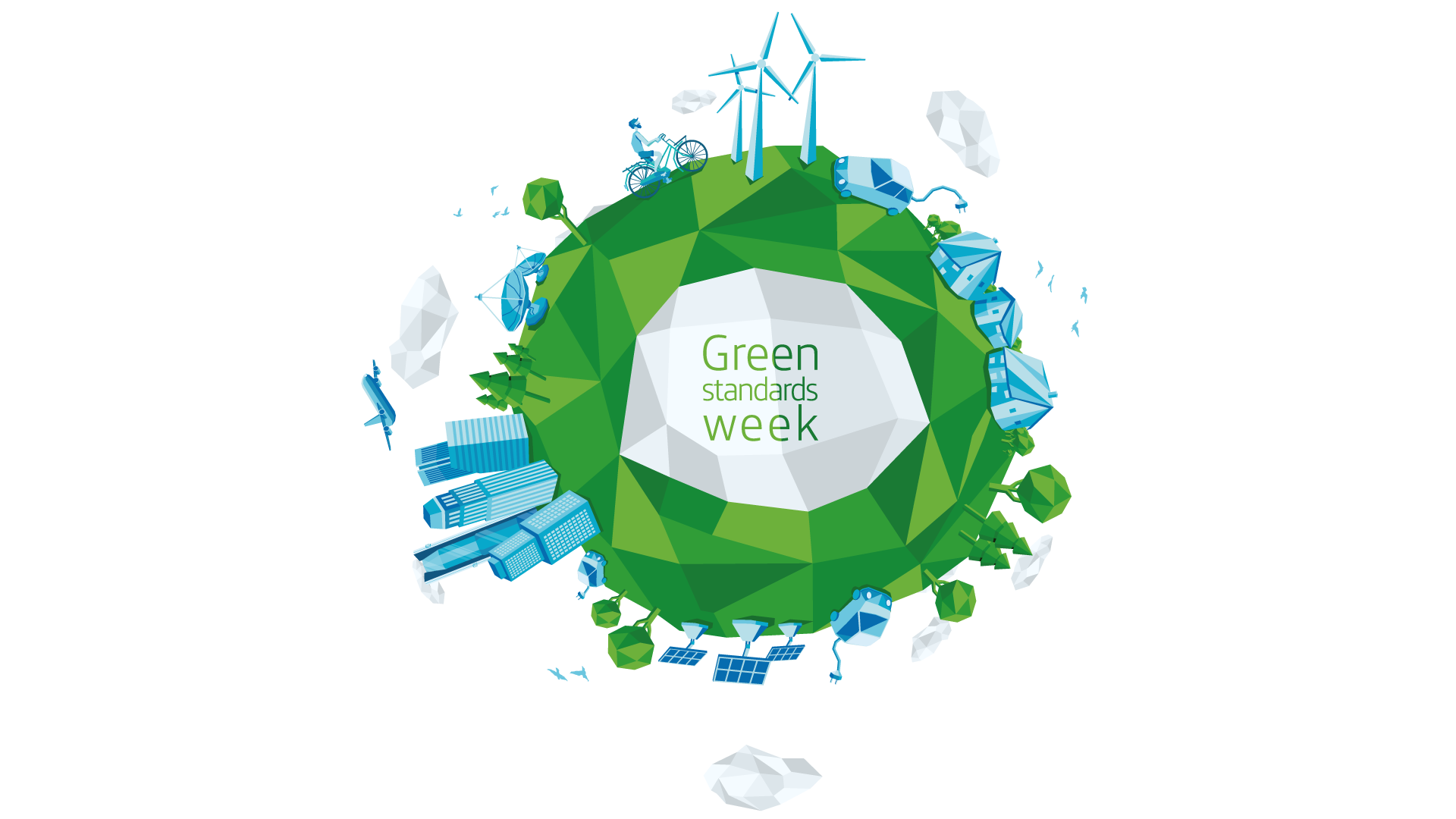 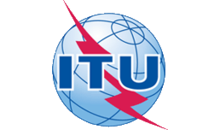 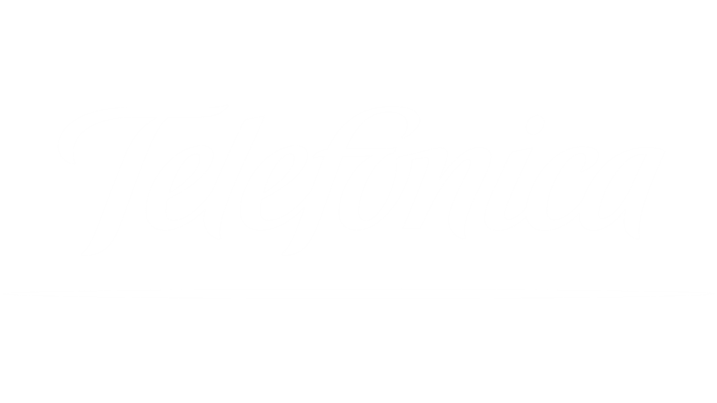 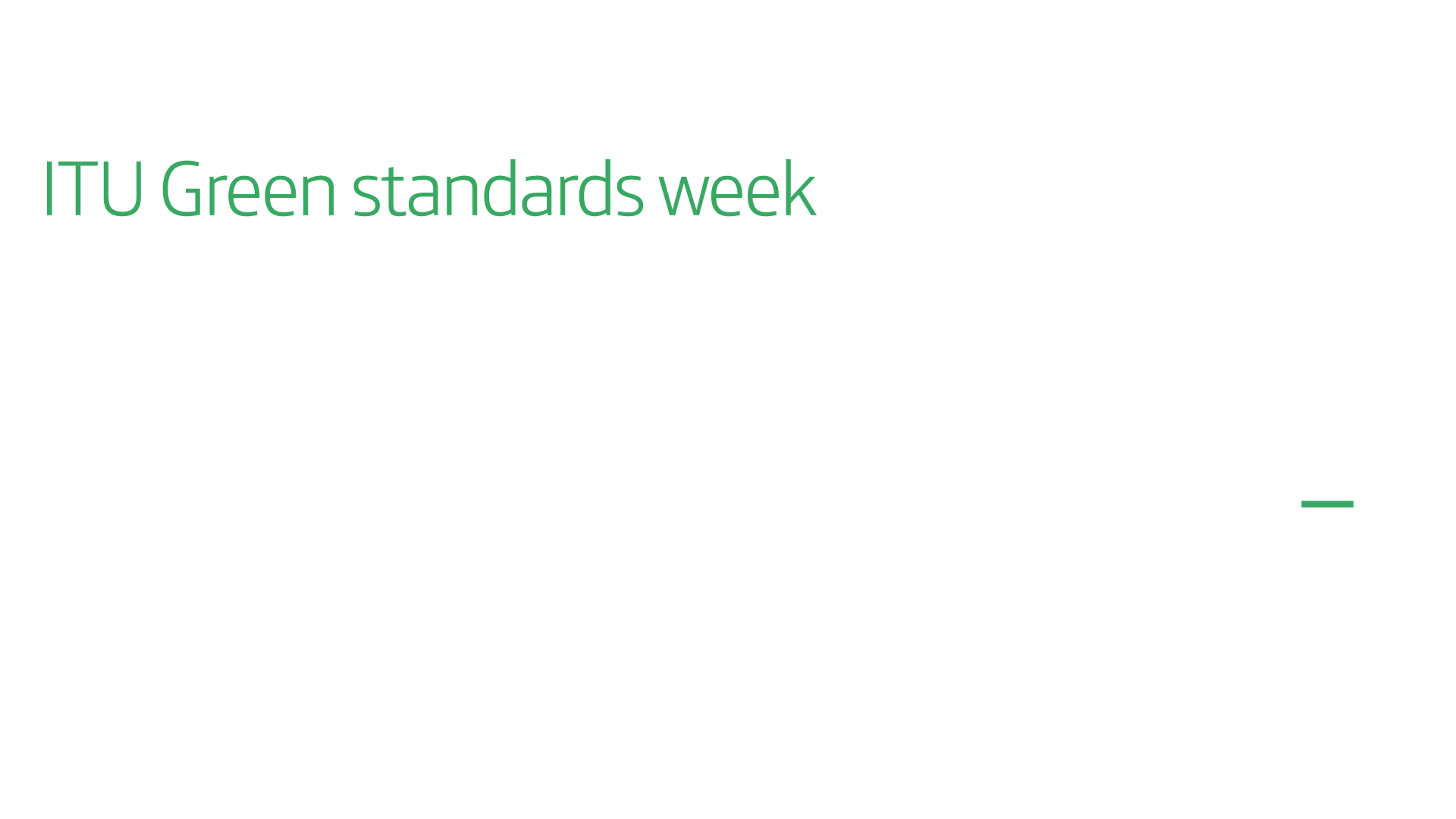 Huawei Solutions for Smart Cities
Eliseo T. Sánchez
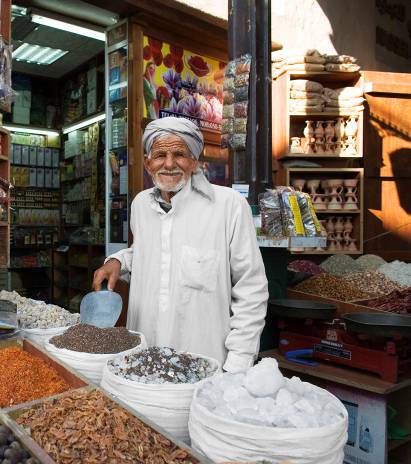 Economic Power Shifts to Developing Nations
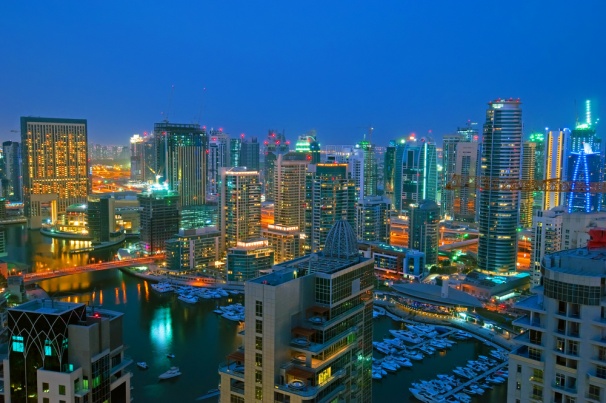 World’s Population Becomes Urbanized
Four Megatrends that are changing the World
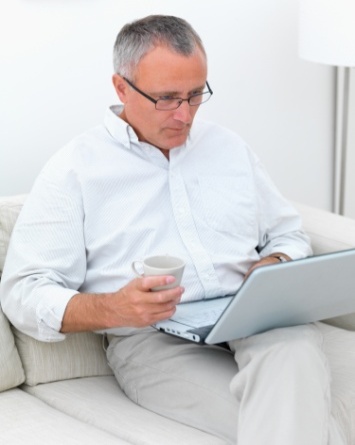 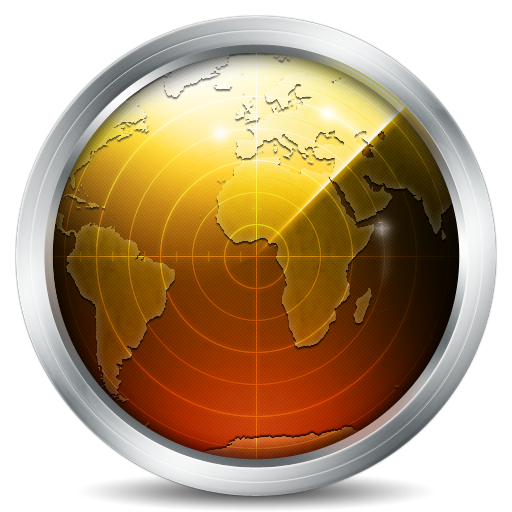 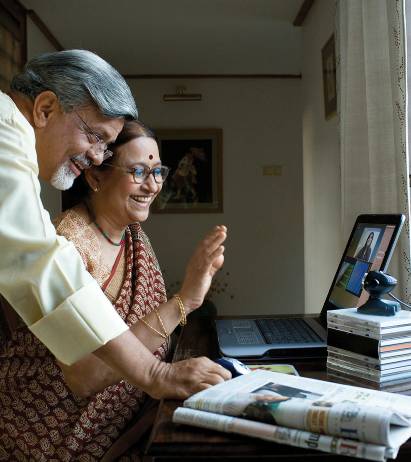 Developed Countries’ Labor Forces  Substantially Age and Decline
The world around us is undergoing a major transition, those environmental impacts of this massive urbanisation are significant.
Population Growth  Increasingly Concentrated in Emerging Countries
A Technology Model for the Smart City
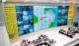 Emergency Command
Security Video
Surveillance
Digital Police
Safe &Orderly Society
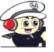 Internet
Surveillance
e-ID
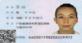 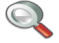 Vehicle
Management
e-Passport
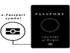 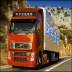 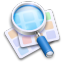 Government 
OA + Portal
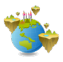 Smart City
Digital scenic spot
Green & 
Sustainable Economy
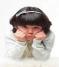 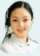 Happy & Healthy Life
Government
Hotline
Intelligent Kids
(SCS)
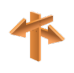 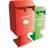 Digital post (e-Post)
Intelligent Traffic
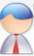 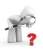 Tourism
Digital patrol
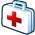 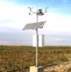 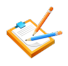 Environment monitoring
Digital  Health care
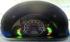 E-Education
Intelligent Meter
A green e-City requires the eficient use of DC and Desktop
Virtual Desktop
Green data center
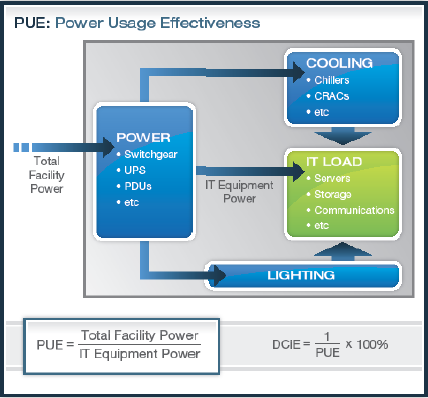 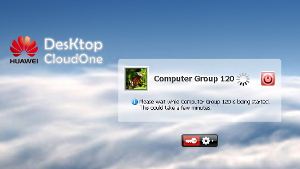 Source: Green Grid
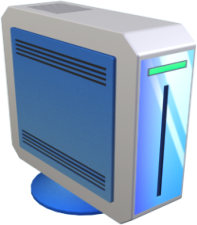 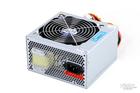 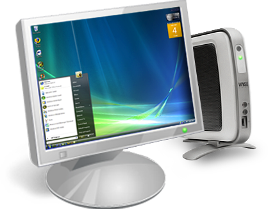 213 W/h
32 W/h
35-45 Degrees Celsius
Room Temperature
50db
<10db
The high temperature and noise pollution problems encountered in the working environment with many PCs running could be easily solved applying Virtual Desktop technologies.
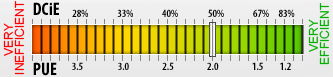 PUE
Source: www.42u.com
An example of Energy Efficiency collaboration project
49 kWh/EA
5%
10%
20%
20%
30%
Energy Manage OSS
20%
34 kWh/EA
20%
Free Cooling Solution
Free-Cooling
Smart Metering & Management
Temperature Optimization
5%
BTS  Power Saving
Power Savings Features
High Efficiency Power
More Efficient Infrastructure
Selective Switch-Off
Green Self-Generation and Others
Hybrid Power Solution
2015
2009
Source:  1st Telefonica Energy Efficiency Workshop, Madrid, Sep, 1st, 2010
More efficient Government using UCC technologies
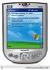 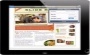 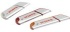 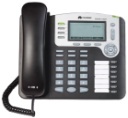 Office Collaboration
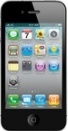 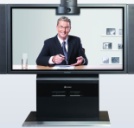 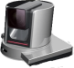 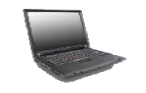 IP Phone
Mobile Client
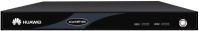 SD/HD Terminal
Telepresence
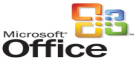 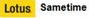 Telepresence Meeting
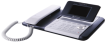 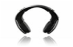 Convergent Meeting
Unified Communications
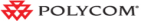 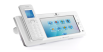 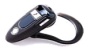 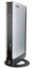 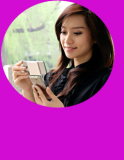 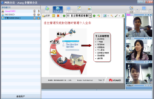 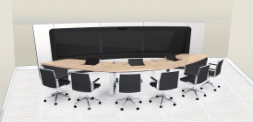 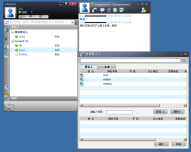 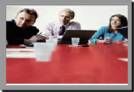 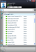 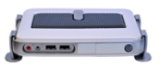 Thin Client
PC Client
Unified Messaging
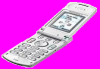 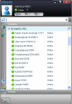 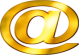 Collaborative Meeting
Convergent service flow
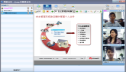 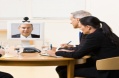 Collaborative office
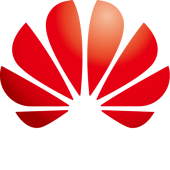 Mobile Office
Office Integration
Mobile office
Voice Terminals
Having a Happy and Healthy Life
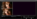 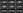 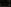 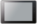 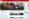 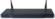 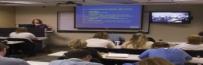 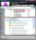 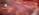 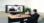 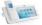 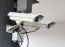 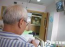 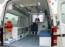 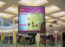 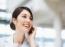 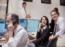 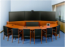 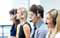 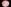 Emergency Call Center
Multimedia Patient room
Collaborative Office
Hospital surveillance
Hospital Info Display
Collaborative Communication
Remote Training
Emergency Command
Healthcare Management
Remote Healthcare
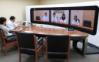 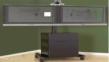 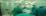 Healthcare Cloud
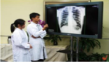 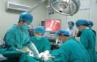 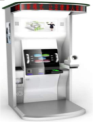 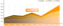 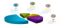 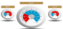 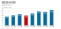 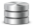 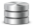 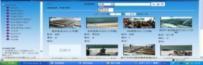 EHR
EMR
Remote Consultation
Community Healthcare Kiosk
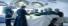 Regional Sanitation
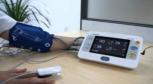 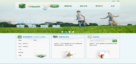 Family Healthcare Terminal
Collaborative Healthcare
Public Service
General Management
Remote Medical Education
Hospital
Government
Citizen
Video surveillance implementation rise several problems
Difficult data transmission
Low definition
Low definition and low frame rate.
Failure to meet HD video surveillance requirements for key scenarios.
No balance between high requirements on bandwidth and quality and low investment and data transmission costs.
Expensive to lay out cables in remote areas.
Need of CPEs using wireless data transmission.
Difficult to cover all sites in the old urban area.
Direct connection to optical transceivers, wasting a lot of optical fiber resources.
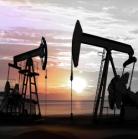 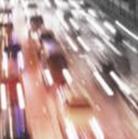 Low search efficiency
Few storage space
Data leakage
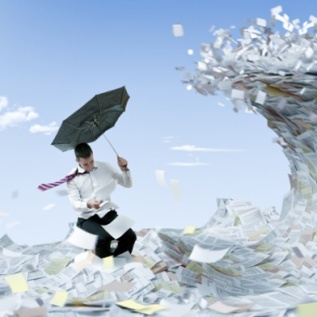 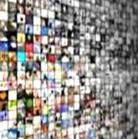 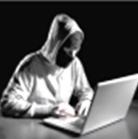 Multiple formats of videos and isolated video surveillance systems.
Massive video data and low search efficiency.
Poor capability of the intelligent analysis and search engine.
The public network is vulnerable to external attacks.
The internal network lacks sufficient security protection.
Videos not encrypted are vulnerable to leakage.
Explosive data growth and difficult resource allocation.
Low storage resource usage and serious waste of storage resources.
High investment and maintenance costs.
High requirements to provide intelligent behavior analysis
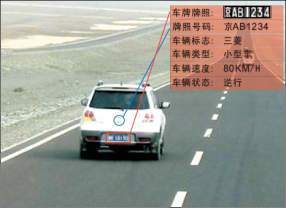 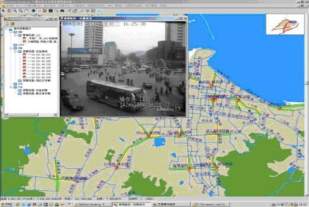 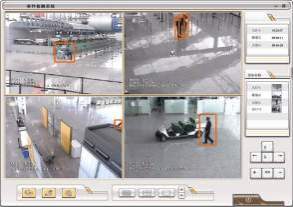 Real-time Monitoring
Event Detection
License Plate Recognition
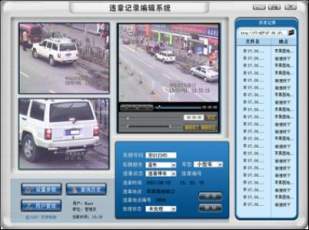 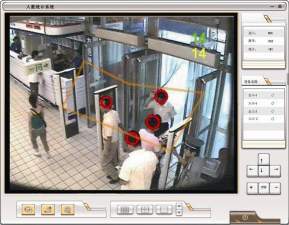 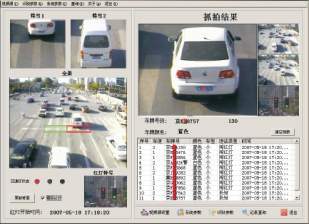 Detection of violation vehicles
People Count and Record
E-police
[Speaker Notes: 随着园区入驻企业的不断增多，带来的问题包括公共安全和紧急事件，这些问题需要管理部门快速响应，并协调多个政府部门进行处理。
一个现代化的指挥中心能够帮助管理调度部门灵活应对各种挑战。通过集成地理信息系统、呼叫中心和GPS定位服务，指挥中心能够在各个部门之间协调必要的资源，从而作出快速的响应，最终提升核心竞争力。
   With the rapid development of Industrial Park, the increasing enterprises brings many problems to the management and dispatch of public security and emergency events. These safe problems need quick response of our park management department and collaboration of different departments.
   A modern large screen command center can help park management department to flexibly face various challenges. With integration of GIS, Call Center and GPS service to provide intelligent service, command center can help to make a quick response and collaborate with different departments, then improve core competition power.]
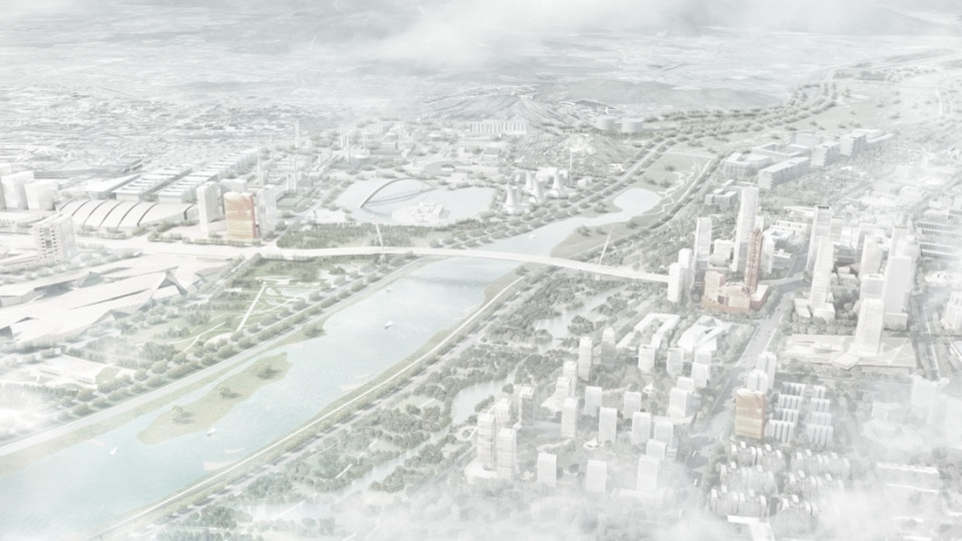 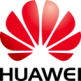 Video surveillance: building a better and safer city
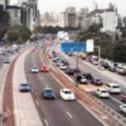 HD
Easy data transmission
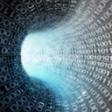 High search efficiency
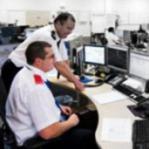 Large storage space
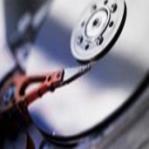 Data protection
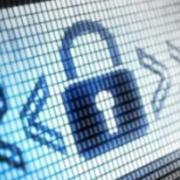 Some Huawei cases as examples
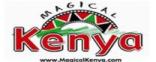 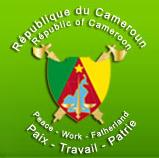 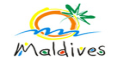 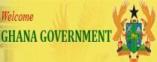 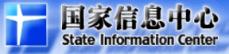 China Govt. External Private Network
Kenya e-Gov Phase2
Maldives e-Gov
Ghana e-Gov Phase 2
Cameroon e-Gov
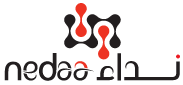 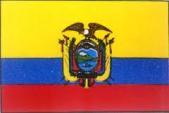 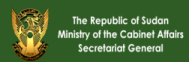 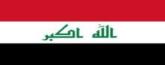 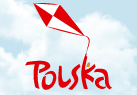 Baghdad  Safe City
Ecuador Trunking Network
Sudan e-Police
Dubai Police MW
Poland Justice Bureau TP
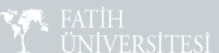 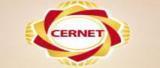 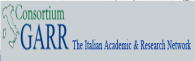 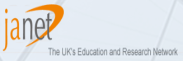 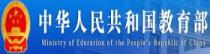 China MoE e-Learning
Turkey Fatih e-learning
Italy GARR DWDM
UK Janet  DWDM
China CERNET 2
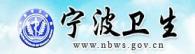 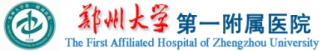 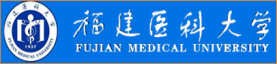 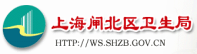 China Ningbo Regional Health
Shanghai Health Cloud
China Zhengzhou Telemedicine,
China Fujian Telemedicine
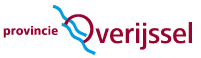 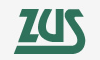 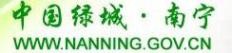 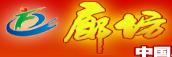 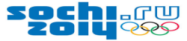 Poland  Zus Campus Network
China Nangnin Foxconn Smart Park
Netherlands Overijssel Campus Network
Langfan ITS, China
Sochi  Olympic Park
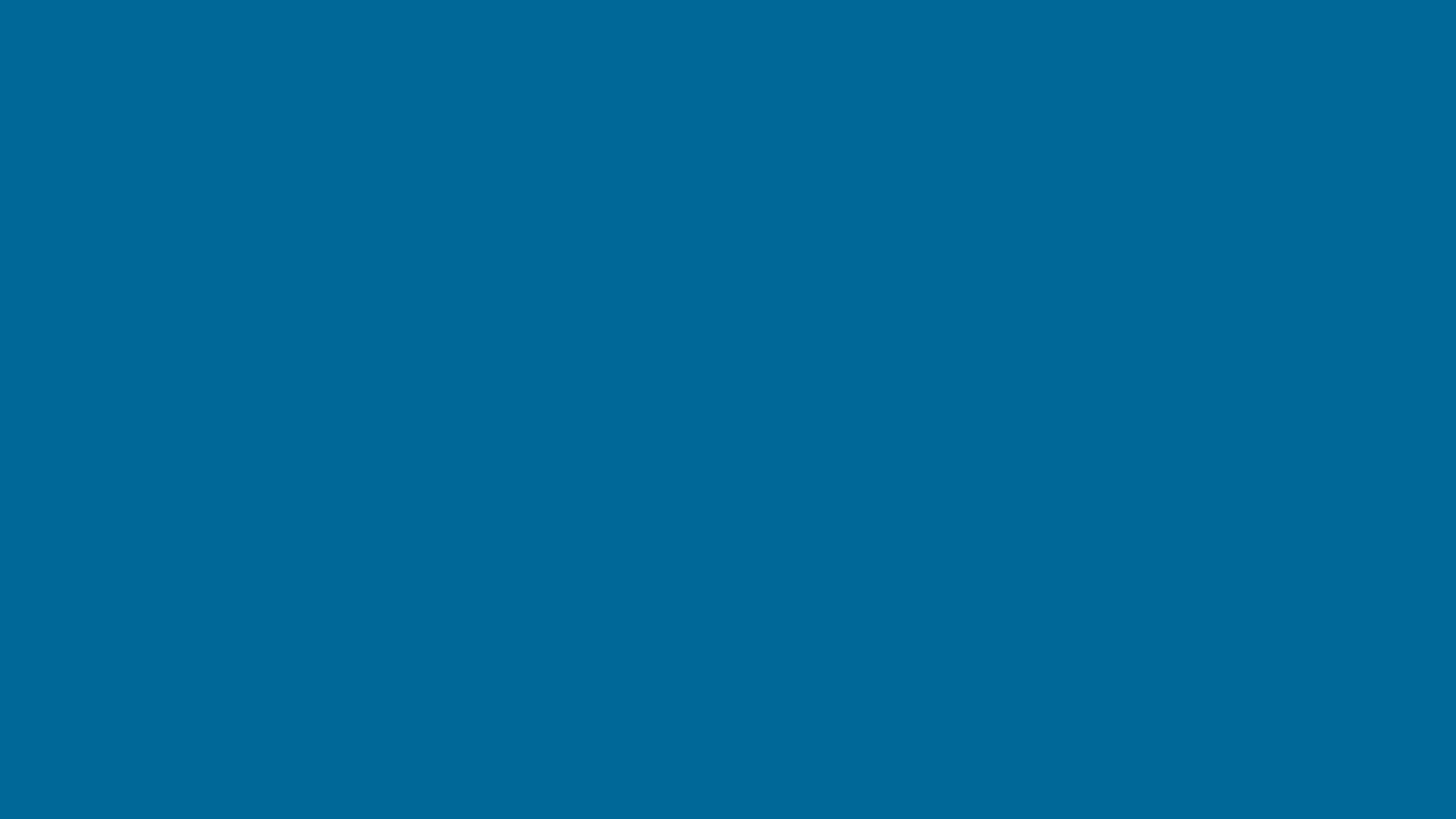 Thank you
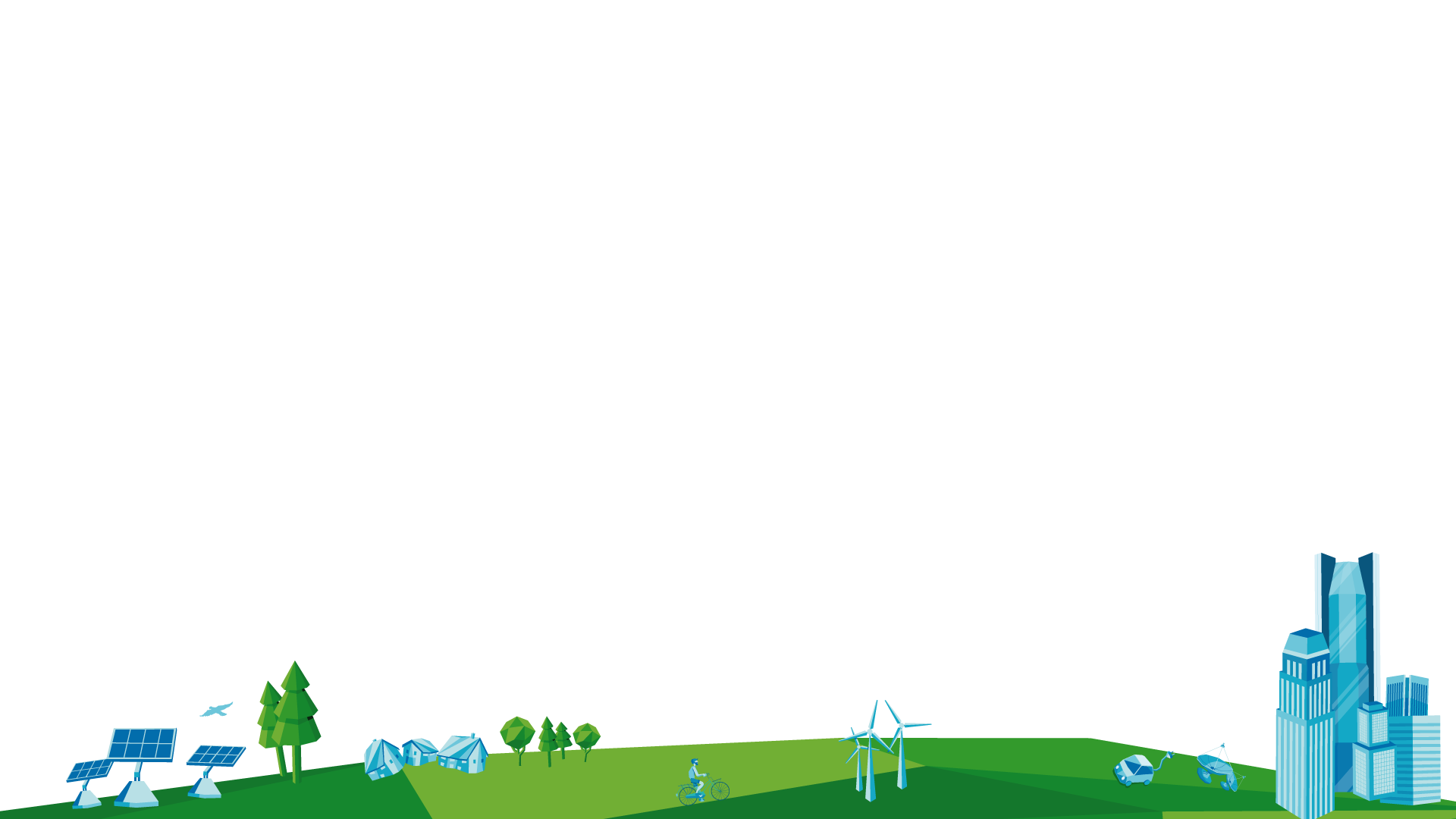